F-13 Skiljebo SK
Föräldramöte - 2019-04-09

Välkomna!
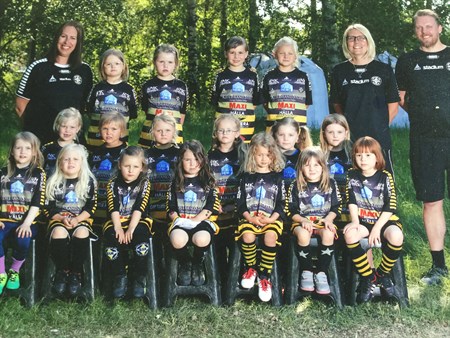 Kvällens agenda
Bakgrund – året som gick
 Organisation – ledare och spelare
Att vara en del av Skiljebo SK
Fokus framåt 
Planering, aktiviteter för laget
Budget
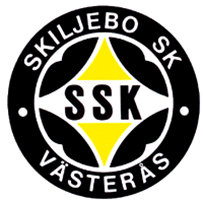 Bakgrund året som gick
Antal spelare: Truppen har bestått av 25 spelare
Ledare: 1 lagledare + 6 tränare
Träningar: 1 ggr/ vecka 
Inget matchspel första året
Fokus under året har varit lagsamanhållning, lära känna varandra och ha kul. Fortsättning 2019
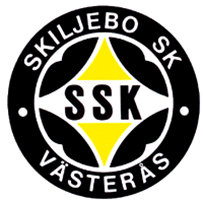 ORGANISATION – LEDARE OCH SPELARE
Tränare i år är följande personer: (Planerar och sköter om träningarna och matcherna)

Linda Greis		    - David Winberg
Linn Falk		    - Isa Reuterwal

Lagledare i år är följande personer: (kallar domare, sköter hemsidan och lok-stödet)
Susanna Winberg
Xxx

Lagets föräldraransvarig är följande personer: (Vaktmästerischema, ArosCupen schema)
Xxx
Xxx

                                          Träningstid 2019: Tisdagar 18.00-19.00
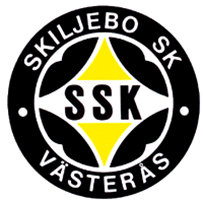 Följande spelare har vi i vårt lag 2019
Alice
Ebba
Ebba 
Edda
Ellen
Ellinor
Elsa
Elsa
Elsie
Emma
Evelinn
 Filippa
 Filippa
 Flora
 Karin
 My
 Nelly
 Signe
 Sigrid
 Stella
 Tyra
 Varja
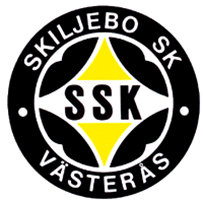 Att vara en del av Skiljebo SK
Innebär att vi..

Följer ”Skiljebo Vill” som är föreningens värderingar och riktlinjer för ungdomsverksamheten.
Dokumentet ska nå ut till samtliga ledare, tränare och föräldrar och finns och hämta på Skiljebo SK hemsida.
En förutsättning för medlemskap i Skiljebo SK är att man accepterar Skiljebo Vill
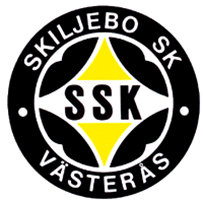 Att vara en del av Skiljebo SK
Utdrag från Skiljebo Vill…

En förutsättning för att Skiljebo SK och ”Skiljebo Vill” skall kunna fungera är att det finns ideella ledare på alla nivåer och alla funktioner inom lagen och dessa ideella ledare hämtas ur lagens föräldragrupper.
Innehåller information och är det regelverk som Skiljebo SK ställer till förfogande för ledare, föräldrar och ungdomar (6-17 år) 
Är ett levande dokument och ska nå ut till samtliga ledare, spelare och deras familjer och även hållas tillgänglig för övriga
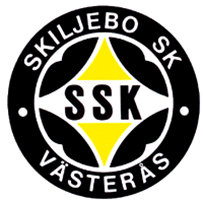 Att vara en del av Skiljebo SK
Utdrag från Skiljebo Vill

Alla barn och ungdomar som vill ska få vara med och    utvecklas. 
Vår utgångspunkt är att alla spelare vill och kan  utvecklas. 
Få så många ungdomar som möjligt att spela fotboll så länge som möjligt.
Det ska vara roligt och lustfyllt att spela i SSK och man ska minnas sin tid i föreningen som positiv.
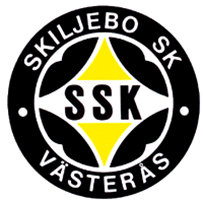 Att vara en del av Skiljebo SK
Utdrag från Skiljebo Vill

Vår syn är att hur Skiljebo SK uppfattas av omgivningen beror inte enbart på vad som presteras på fotbollsplanen utan än mer av hur Ledare, Spelare och Föräldrar agerar vid och utanför planen.
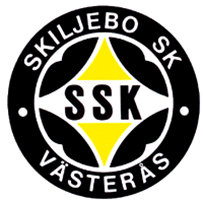 Utdrag från Skiljebo Vill
ORDNINGSREGLER för föräldrar

1. Följ med på träning och match - ditt barn sätter stort värde på det.
2. Skapa god stämning vid träning och match.
3. Uppehåll dig längs ena sidlinjen och var lugn. Låt barnen spela.
4. Uppmuntra alla spelarna i laget, inte bara ditt eget barn, i både med- och motgång.
5. Respektera ledarnas matchning och beslut. Sätt dig in i föreningens policy.
6. Respektera domarens beslut och se henne/honom som en vägledare under utbildning.
7. Uppmuntra ditt barn att delta - pressa inte.
8. Fråga barnen om matchen var rolig, spännande, juste eller om spelet var bra
- fokusera inte på resultatet.
9. Stöd föreningen i dess arbete. Din insats blir värdesatt, inte minst av ditt barn.
10. Kom ihåg att det är ditt barn som spelar fotboll - inte Du själv.
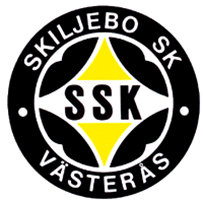 Utdrag från Skiljebo Vill
Föräldrasysslor
För att verksamheten i Skiljebo Sportklubb skall fungera smidigt finns det ett antal aktiviteter alla måste hjälpa till med (vilket även är en förutsättning för att var och ens barn kan vara med och spela). Framförallt handlar det om:
 
Vaktmästeri- och kiosktjänst där vårt lag två-tre veckor per år skall bemanna
Arbeta på en skola under Aroscupen
Delta på föräldramöten
Transporter till och från träningar/matcher
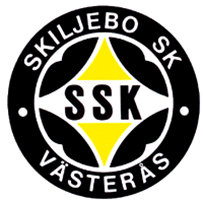 Utdrag från Skiljebo Vill
Sponsring
Huvudregeln är att sponsring till enskild träningsgrupp inte får ske av klubbsponsor eller av konkurrent till klubbsponsor

I övrigt finns inga inskränkningar för träningsgrupp att ta in sponsorintäkt – vilken givetvis ska komma alla i gruppen till del.
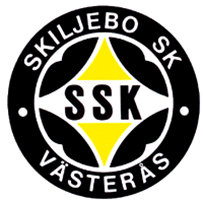 Utdrag från Skiljebo Vill
Medlemsavgift

Ledarna för varje träningsgrupp har ansvar för att medlemsavgift betalas av alla i gruppen (och spelarregistrering från fn 12 år resp. licensering fr.o.m med det år spelaren fyller 15 år)
SSK Kansli informerar via lagens hemsidor om årets medlems- och verksamhetsavgift samt sista dag att betala.
SSK Kansli lämnar ut medlemskort i postfacket (vid fler barn samtliga familjens kort hos äldsta laget) förutsatt att både medlems- och verksamhetsavgift är betald.
Ledare för resp. lag prickar löpande av mot sin närvarolista  gjorda betalningar.
Efter sista datum att betala stämmer ledare för resp. lag av med SSK Kansli huruvida de som inte är avprickade har betalt eller inte. Avstämningen sker genom att maila till SSK Kansli (info@skiljebosk.nu) med uppgift om lag, namn och personnummer varpå svar återfinns i lagets postfack ”inom några dagar”.
Ledare informerar därefter spelare som inte betalt att de inte får delta på träning och matcher förrän såväl medlems- som verksamhetsavgift är betald (för de yngsta spelarna lämnar man förslagsvis en ”lapp” att ta hem till mamma / pappa).
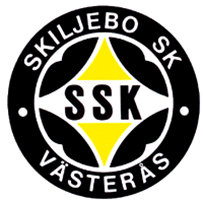 FOKUS FRAMÅT
Detta ska  vi fokusera på under året.. 
-Få en fin gemenskap i laget, lära känna varandra
-Att ha roligt på träningarna
-Passningar och spel 3 mot 3
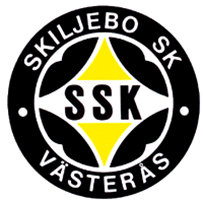 Matcher och aktiviteter 2019
Uppstart 7 maj, träningar kommer att ske 1gång/vecka (tisdagar 18.00-19.00)
Social aktivitet i början av säsongen. Kom med förslag…
Poolspel 3 mot 3: 2st på våren och 2st på hösten
Vaktmästeri vecka 26  (mån-tors 16.00-21.00)
Packa väskor till Aroscupen 26/6, minst 15st föräldrar. Ger 2500:- till lagkassan
Fotbollensdag sön 18 augusti
Lagavslutning september
Närmare information meddelas via lagets hemsida
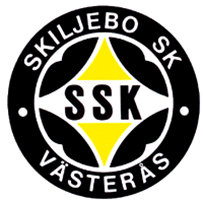 Föräldrar – Årets uppgifter
Ansvarar för kiosk och vaktmästeri vecka 26 (endast mån-tors)

I Skiljebo Vill finns utförligt beskrivet vilka uppgifter som: respektive lag, ledare, spelare och föräldrar skall utföra. http://www.skiljebosk.nu/Document

Föräldrarna och spelarna ska logga in på hemsidan och uppdatera alla personuppgifter. Vi uppdaterar hemsidan hela tiden. Här hittar ni kalendern och även bilder i bildarkivet. LagetAppen rekommenderas att man laddar ned på läsplatta/telefon. 

Varje familj tar ansvar för att läsa och därmed hålla sig uppdaterad. Var och en har inloggningsuppgifter för att kunna hålla sina personliga uppgifter uppdaterade och aktuella. Om inte kontakta Susanna.

https://www.laget.se/F-13
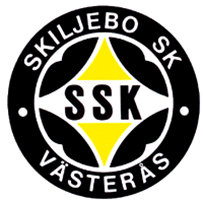 Skiljebo SK Ungdom Elit 2014
Att tänka på vid träningar och matcher:
Kom i tid

Se till att ert barn har ätit och har en fylld vattenflaska

Benskydd är ett måste

Vi försöker att tränare och barn samlas på ena sida av planen (där vattenflaskorna är) och föräldrar håller till på den andra sidan
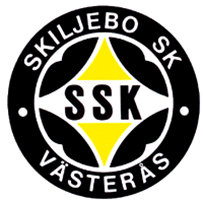 Budget
Följande personer är kassörer och har hand om lagkassan för våra lag.
-
-

Vi har 0 antal kronor på vårat lagkonto
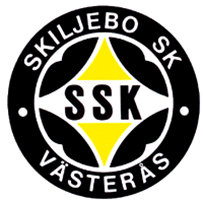 Tack för ikväll och väl mött i vår!!
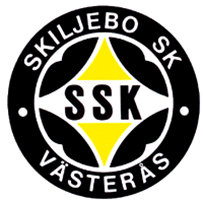